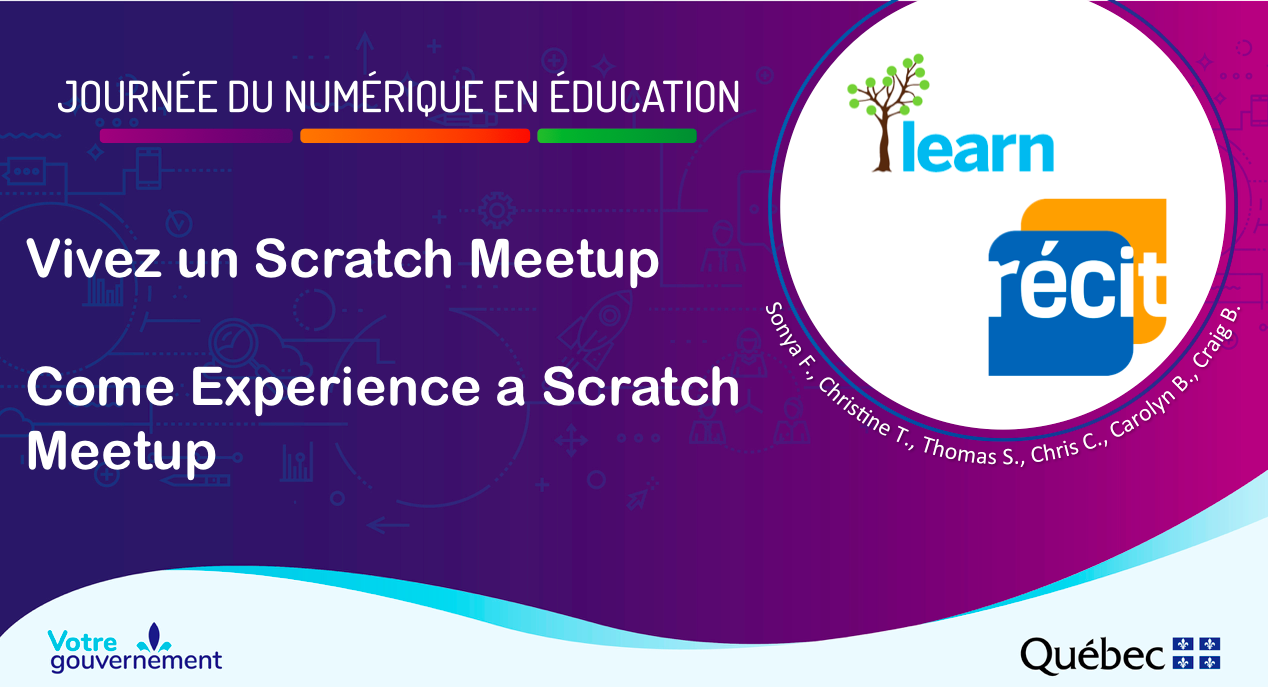 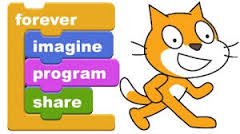 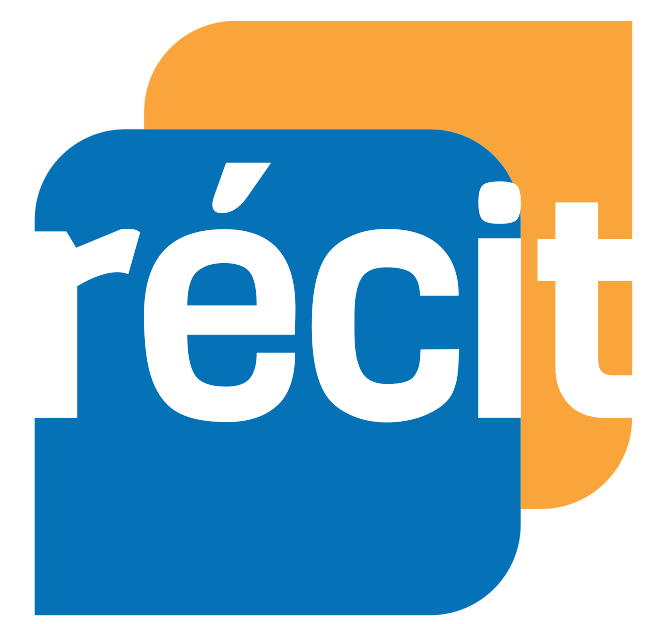 RÉCIT MST
et/and
RÉCIT Services à la communauté anglophone

Lien de la présentation : 
https://bit.ly/jne13nov20
Sonya
FISET
Christine
TRUESDALE
Thomas
STENZEL
Chris
COLLEY
Carolyn
BUTEAU
Craig
BULLETT
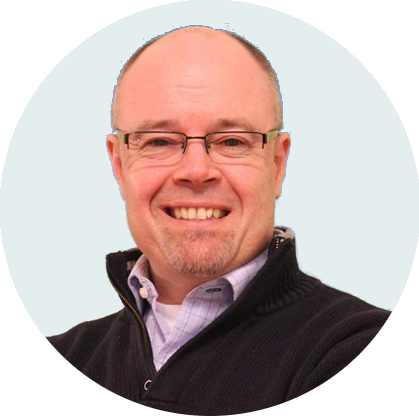 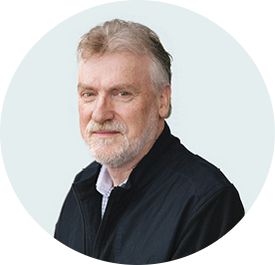 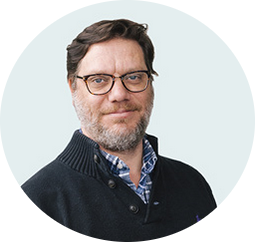 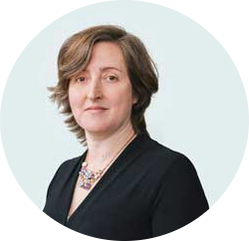 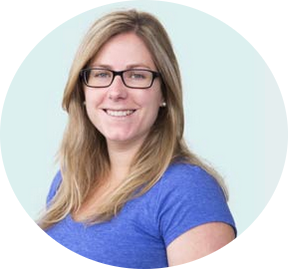 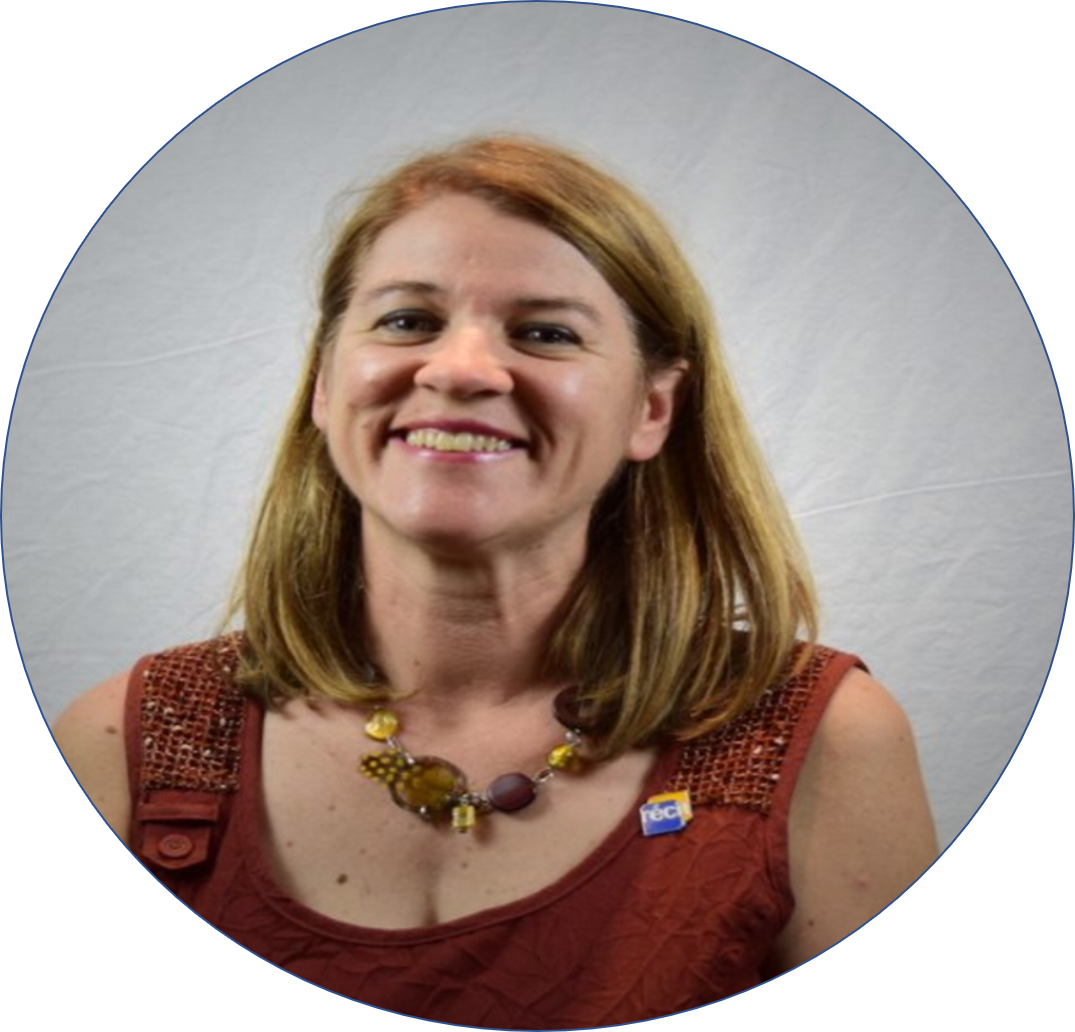 [Speaker Notes: Carolyn Bilingue
Consignes pour le clavardage, réponses et suivis
Ajustement de l’atelier MeetUp vu le nombre de participants
Problèmes techniques à la compagnie]
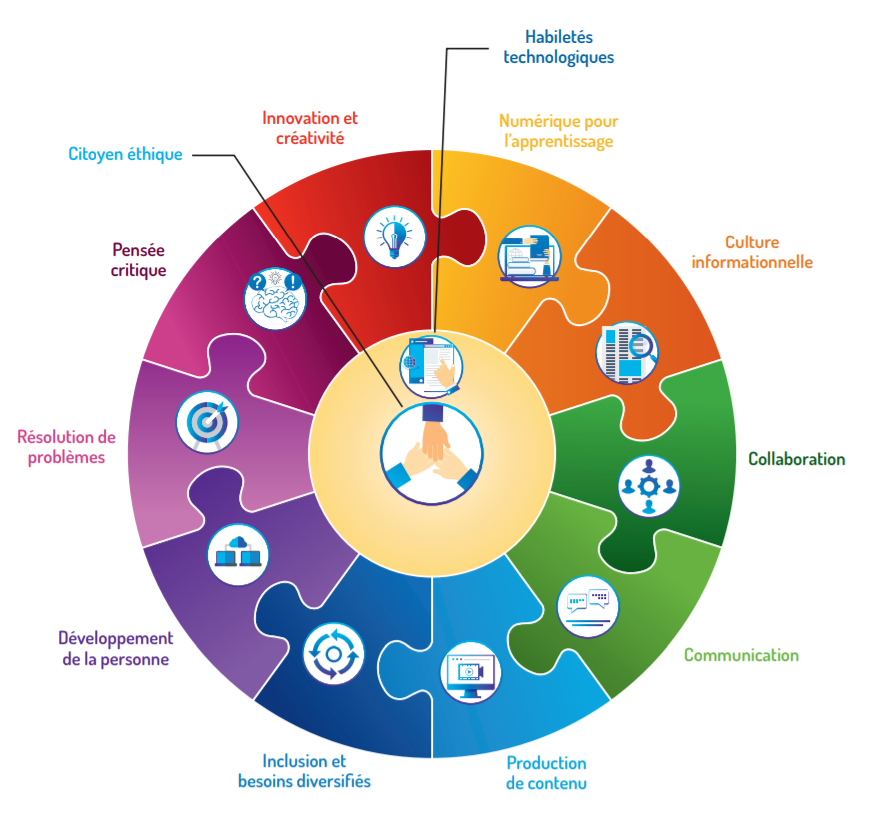 Pourquoi ? Why?

Cadre de référence de la compétence numérique / Digital Competency Framework


12 dimensions
version interactive
interactive version (Eng)
[Speaker Notes: Version interactive en français https://view.genial.ly/5d812659369a7d0fc95ca03b
Interactive version in English https://bit.ly/DCFanimatedwheel]
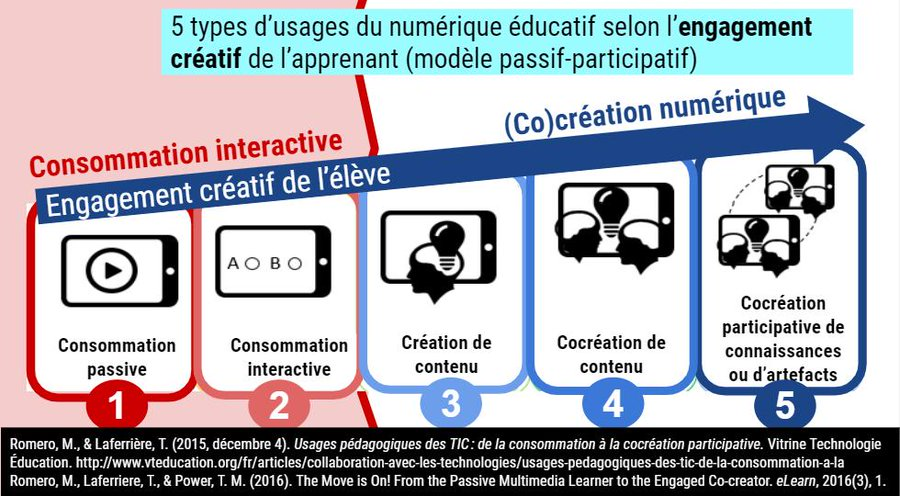 Learners' engagement according to levels of ICT usage 
(Passive-Participatory Model)
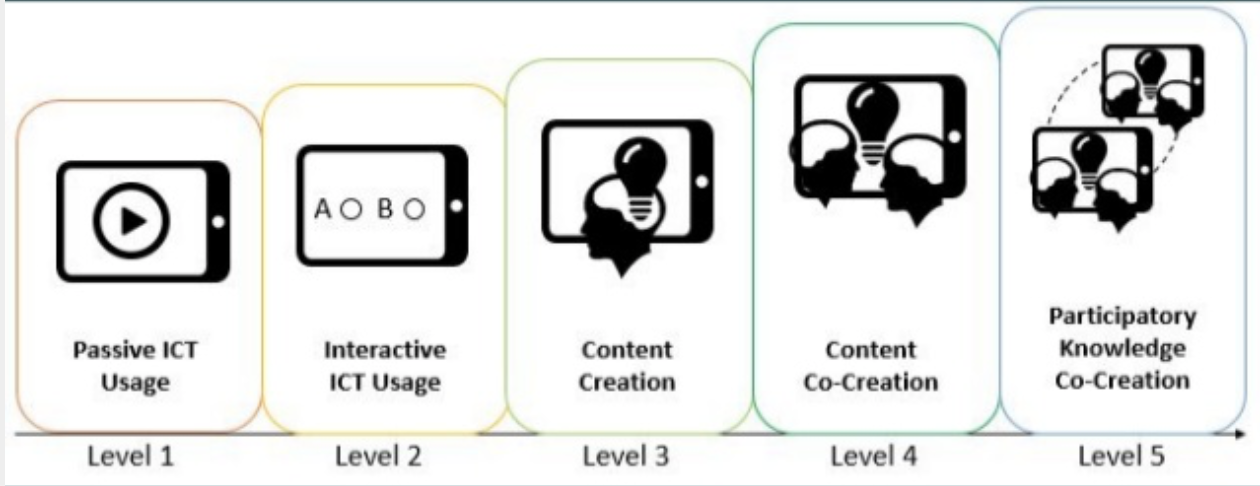 À vos claviers!
Lien du programme
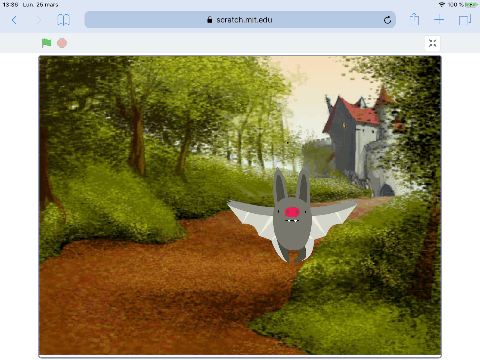 Allez à www.scratch.mit.edu

Cliquez sur «Créer» en haut à droite.

Cliquez sur         en haut à gauche pour choisir la langue.

Enregistrez le programme sur 
votre appareil ou créez-vous un compte.
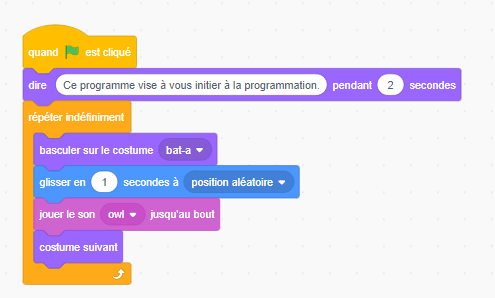 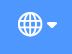 [Speaker Notes: Montrer le programme 
2 blocs et Craig explique le changement de langue et on travaille en parallèle
Lorsque Sonya retourne en francais, Craig indique que la couleur des bloques permet de suivre peu importe du langage utilisé par les participants.
Scratch bilingue, libre de droit, programmation par blocs
Démo du programme de la chauve-souris
Choisir son lutin
Choisir son arrière-plan
Bloc Événement
Bloc Apparence dire
Bloc son
Bloc mouvement, glisse en position aléatoire
Bloc costume et basculer vers l’autre costume
Bloc attendre]
Hands-on time!
Link
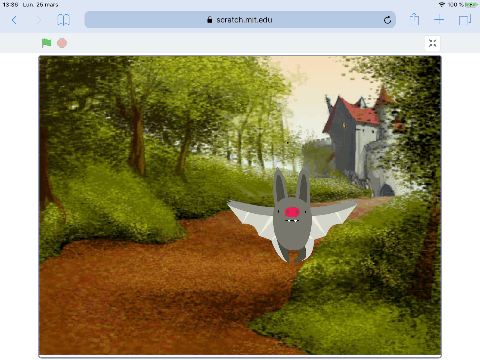 Go to www.scratch.mit.edu
Click “Create” (top right). 
Use drop down            to select your preferred language.
Save your project to your computer using “File”
(top left).
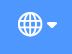 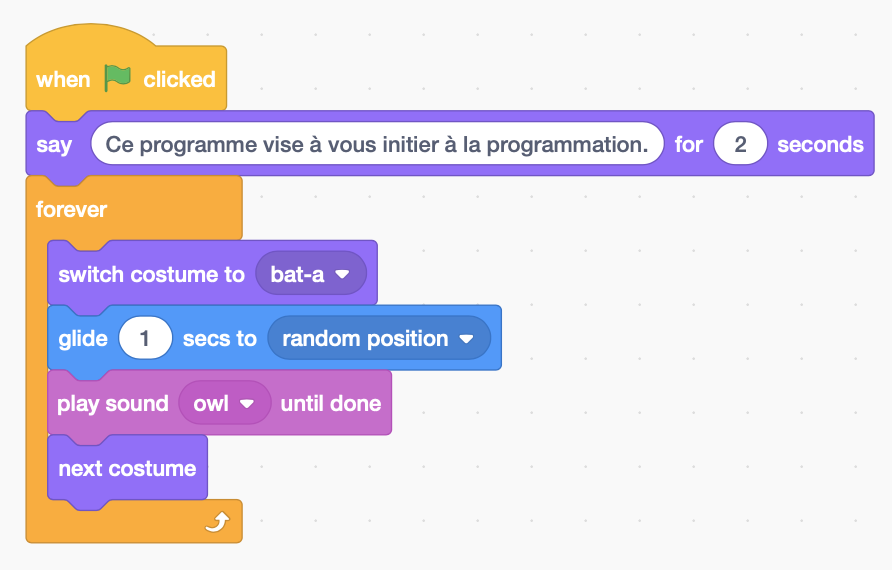 [Speaker Notes: Changer la langue
Démo du programme de la chauve-souris
Choisir son lutin
Choisir son arrière-plan
Bloc Événement
Bloc Apparence dire
Bloc son
Bloc mouvement, glisse en position aléatoire
Bloc costume et basculer vers l’autre costume
Bloc attendre]
Outil de dessin (Stylo)
Lien du programme
Ajouter l’extension «Stylo» 
Programmer tracer un carré
Autres possibilités :
Rectangle
Triangle
Pentagone, hexagone...
Étoile
Dessiner un motif créatif
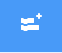 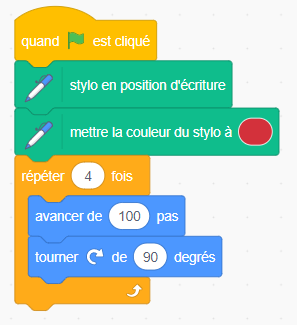 [Speaker Notes: Démonstration par blocs
Parler des autres extensions MM… lien des robots]
The Drawing Tool (Pen)
Link
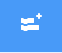 Add the “Pen” Extension
Write a program to draw a square
More challenges - Draw a:
Rectangle
Triangle
Pentagon, Hexagon…
Star
Creative Design
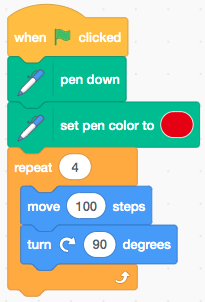 D’autres défis géométriques…
Other Geometry Challenges...
Sine Law
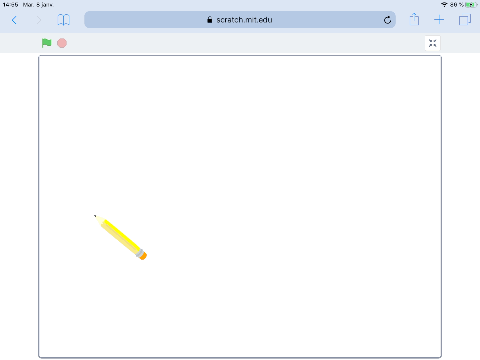 Loi des sinus
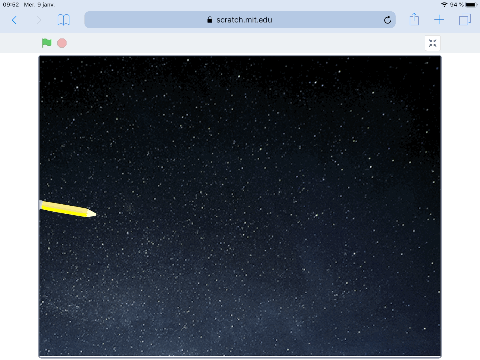 Relation de Pythagore
Pythagorean Theorem
La somme
Lien du programme
Somme de 2 nombres 

2.	Possibilité :
somme de 3 ou 4 nombres
produit de 2 nombres
moyenne de 2, 3 ou 4 nombres

3.  Blocs «Capteurs» et   «réponse»
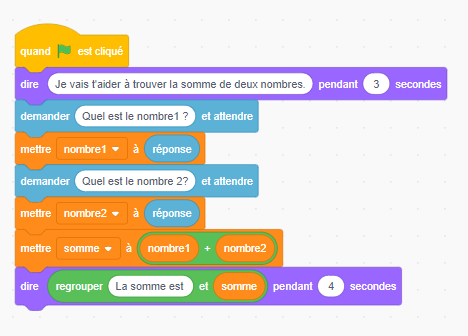 Suivez le guide!
[Speaker Notes: Animation du programme]
A Sum
Link
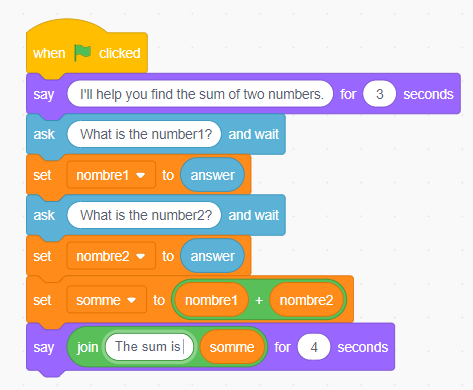 Challenge 1: Sum of 2 numbers
Can you apply the same principles to these additional challenges:
Sum of 3 or 4 numbers
Product of 2 numbers
Average of 2, 3, or 4 numbers.
Challenge: Use the sensing blocks “ask” and “answer” to ask for the user’s name and then greet them.
Follow the guide!
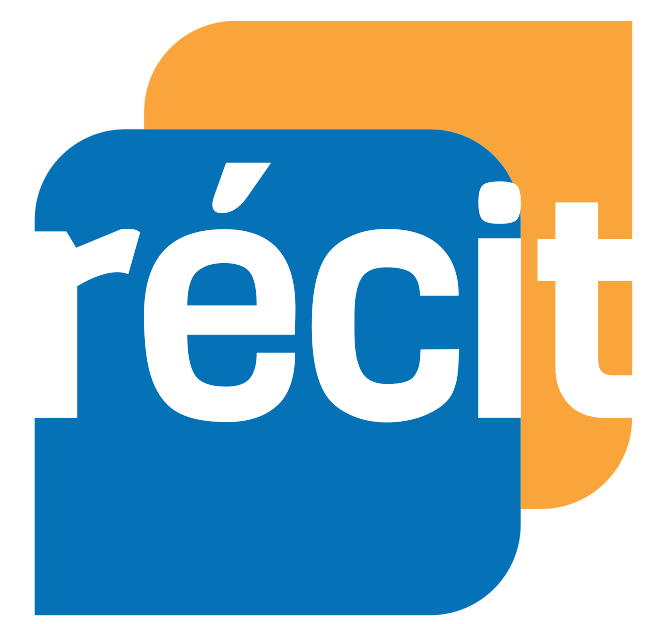 Partager ou enseigner à distance
Sharing or Teaching Online
Utilisation d’un environnement numérique d’apprentissage (ENA)  Using a learning management tool
Utilisation d’un formulaire pour consigner les programmes réalisés par les élèves Using an online form to collate students’ programs-Copie formulaire Google en FR ; Google Form in EN-Copie formulaire Microsoft en FR ; Microsoft form in EN
[Speaker Notes: Formulaire Google en FR : https://docs.google.com/forms/d/1ejCYLetBGifetvaMegpR26DyvBBxdlqOOpQejDtcyRk/copy 
Formulaire Google en EN : https://docs.google.com/forms/u/0/d/1TVr-D7dLeTECrrlAC0QzsKpxG4wU2zqfXUfd9_u9Bnk/copy
Formulaire Office 365 FR : https://forms.office.com/Pages/ShareFormPage.aspx?id=EF61Z5BlXEaXCQTxot_EPGUpWRFJktxEiclxsdXYqidUQzEzSEE1MjlFUkIzWVZPMjJHWjlGV1hBNC4u&sharetoken=HvkamXa58b85xI9BoaGE
Formulaire Office 365 EN : https://forms.office.com/Pages/ShareFormPage.aspx?id=EF61Z5BlXEaXCQTxot_EPGUpWRFJktxEiclxsdXYqidUMDY4WDVCVUhURDRFMUMyOE1KNUVFWlhYMi4u&sharetoken=QC17Zzw0pqD2LQua1dsE]
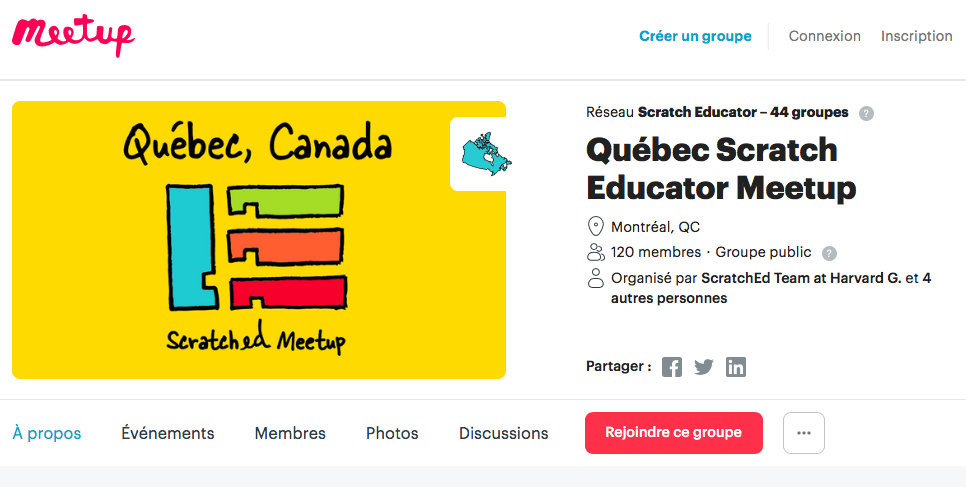 [Speaker Notes: Carolyn bilingue
27 November 2020]
What is a Meetup?
Qu' est-ce qu 'un ScratchEd Meetup?
Goals
Objectifs
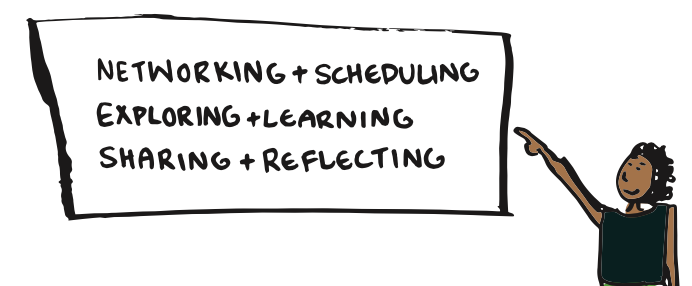 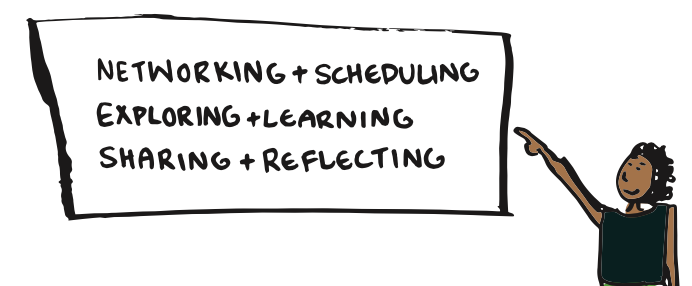 RÉSEAUTAGE + PLANIFICATION
EXPLORATION + APPRENTISSAGE
PARTAGE + RÉFLEXIONS
Image source: ScratchEd Team Meetup Guide V2
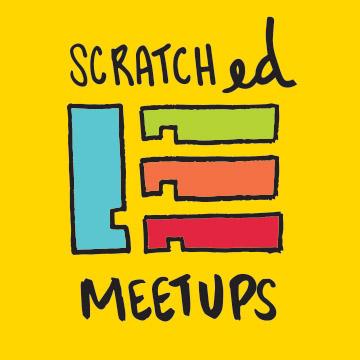 [Speaker Notes: CT]
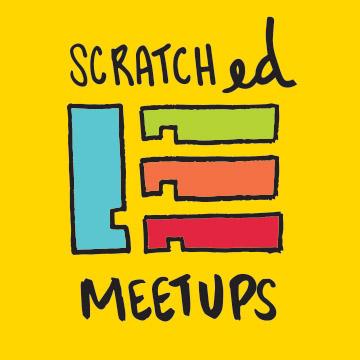 Building a community La communauté de pratique
Let’s establish themes together Établissons les thèmes
3. Breakout rooms Discussions en sous-groupes
4. Group share-out Partage
27 novembre 2020
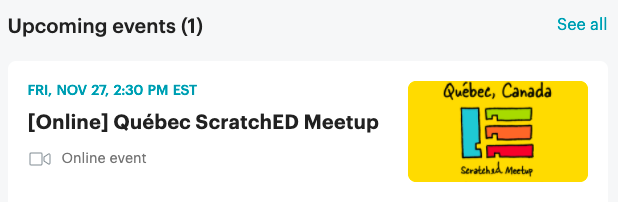 Événements à venir
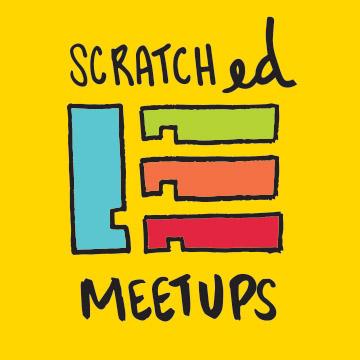 Participer/Register
Ressources pour se former :

Autoformations sur Campus RÉCIT
Premiers pas Scratch pour tous

MST à distance, section des applications

Scratch en mathématique

Fiche de ressources FR et EN
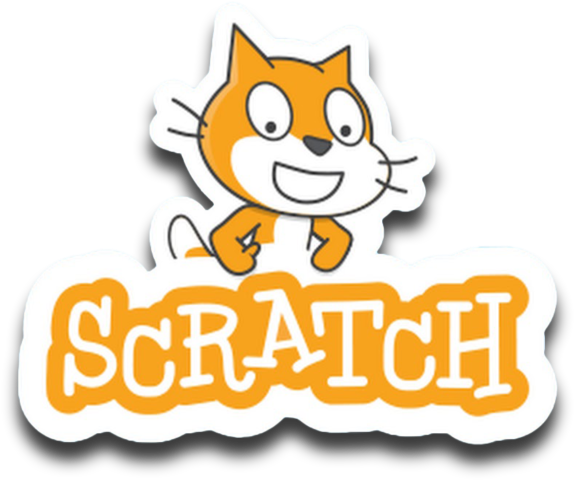 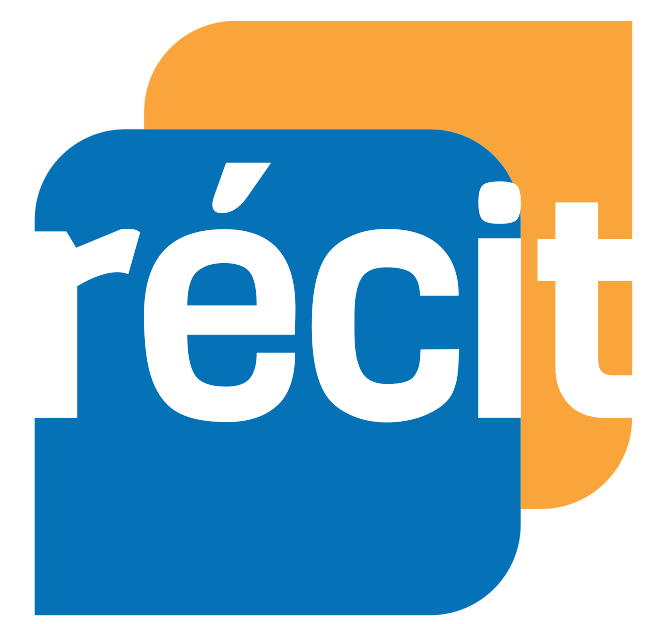 [Speaker Notes: Autoformation sur Campus RÉCIT Scratch  https://campus.recit.qc.ca/math%c3%a9matique-science-et-technologie/scratchpremierspas
Autoformation MST à distance, section des applications : https://campus.recit.qc.ca/math%c3%a9matique-science-et-technologie/mstdistance101
Autoformation sur Campus RÉCIT Scratch en mathématique : https://campus.recit.qc.ca/math%c3%a9matique-science-et-technologie/scratchmathematique1
Many Scratch resources exist in English and in French.  We provided a link ‘Fiche de resources FR et EN’
https://docs.google.com/document/d/1WirA-AReBRLJX5fP11XwF0DT7EJVQDicNqLLLPqH6dU/edit?usp=sharing]
Obtenez votre badge de participation 
To get your participation badge
Suivre les instructions dans la section / Follow the instructions 
 
Badge de participation / Participation Badge
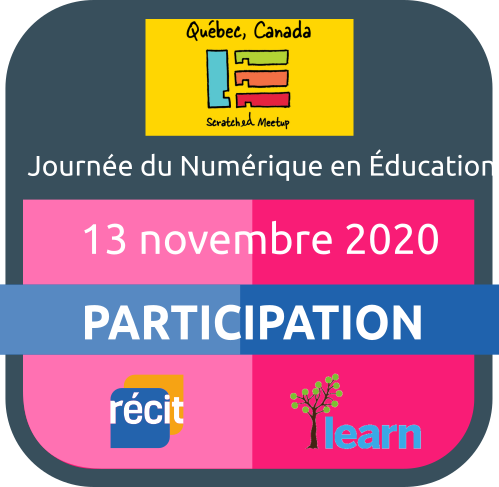 [Speaker Notes: Lien badge participation : https://campus.recit.qc.ca/mod/assign/view.php?id=8731]
Merci et bon Scratch !
Thank you and Happy Scratching!
Questions? ou
Formations dans vos milieux : equipe@recitmst.qc.ca
For the English sector
Questions or PD Opportunities: ocs@learnquebec.ca
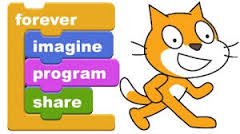 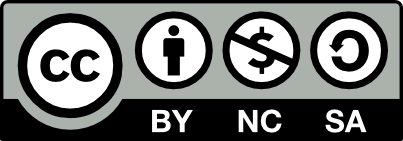 RÉCIT MST 2020